ยินดีต้อนรับผู้เข้าร่วมประชุม
ชี้แจงนโยบายและแนวทางการดำเนินงานสุขภาพจิต 
ปีงบประมาณ 2561
วันพุธที่ 6 ธันวาคม 2560 เวลา 14.00 น. เป็นต้นไป 
ณ ห้องประชุม 3 สสจ.อ่างทอง
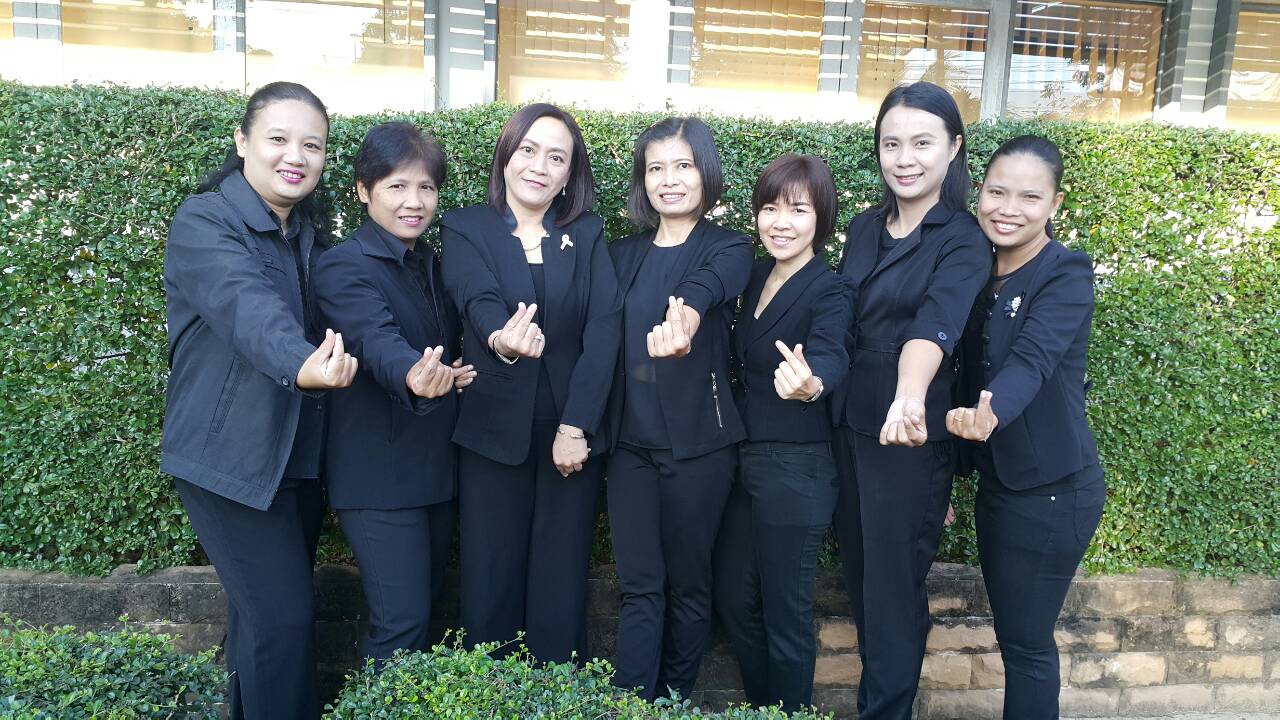 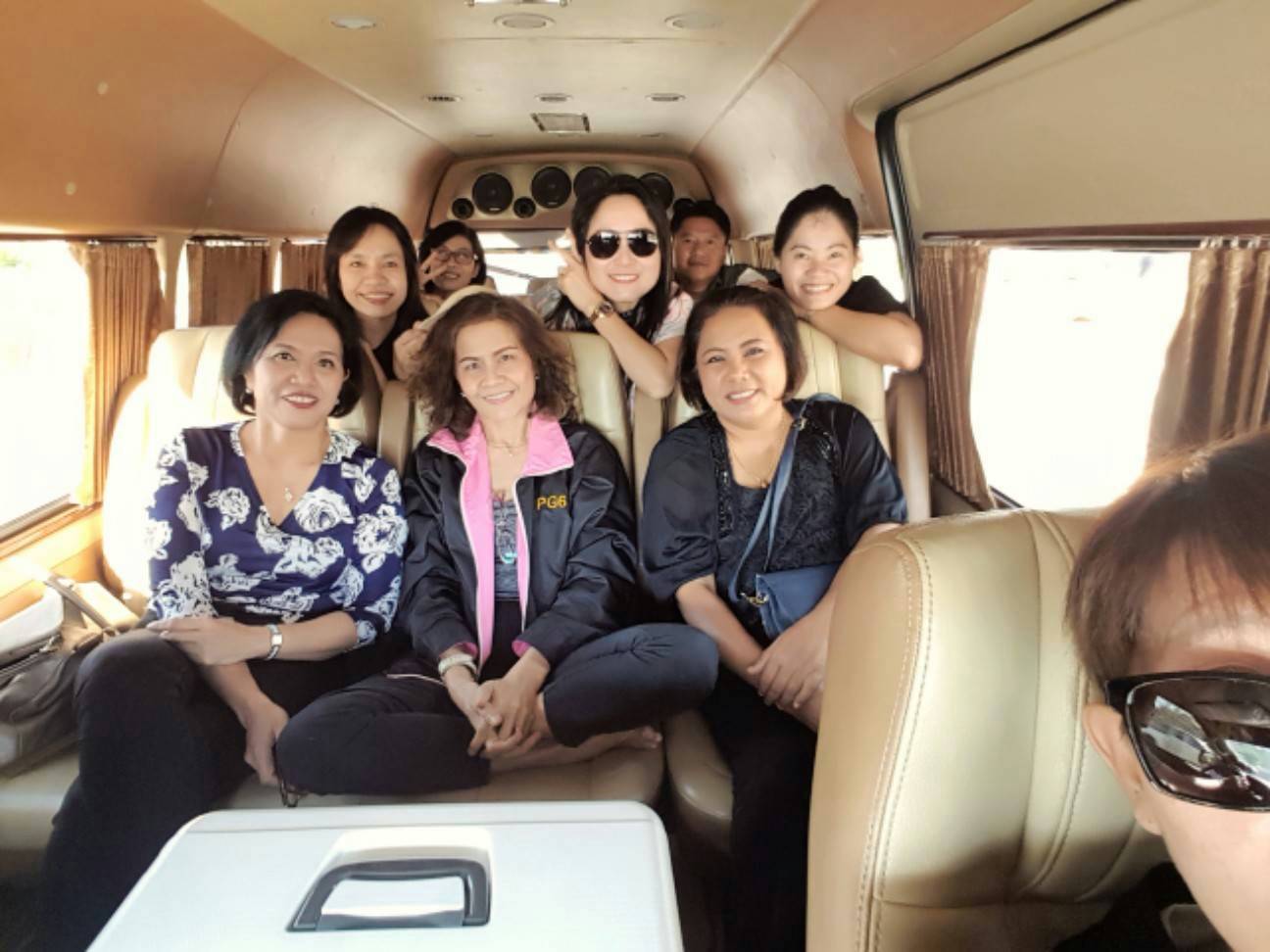 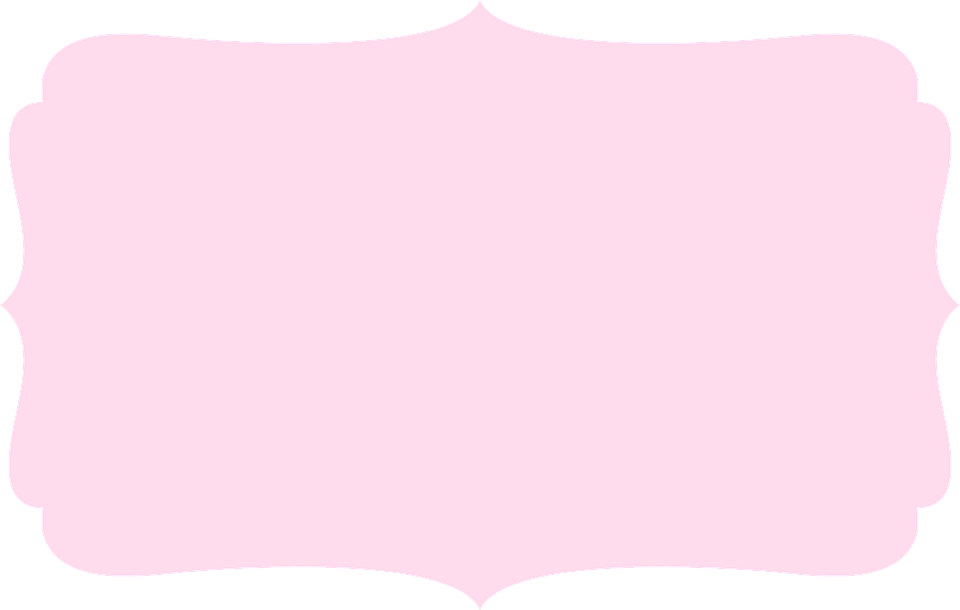 ระเบียบวาระที่ 1
เรื่องที่ประธานแจ้งที่ประชุมทราบ
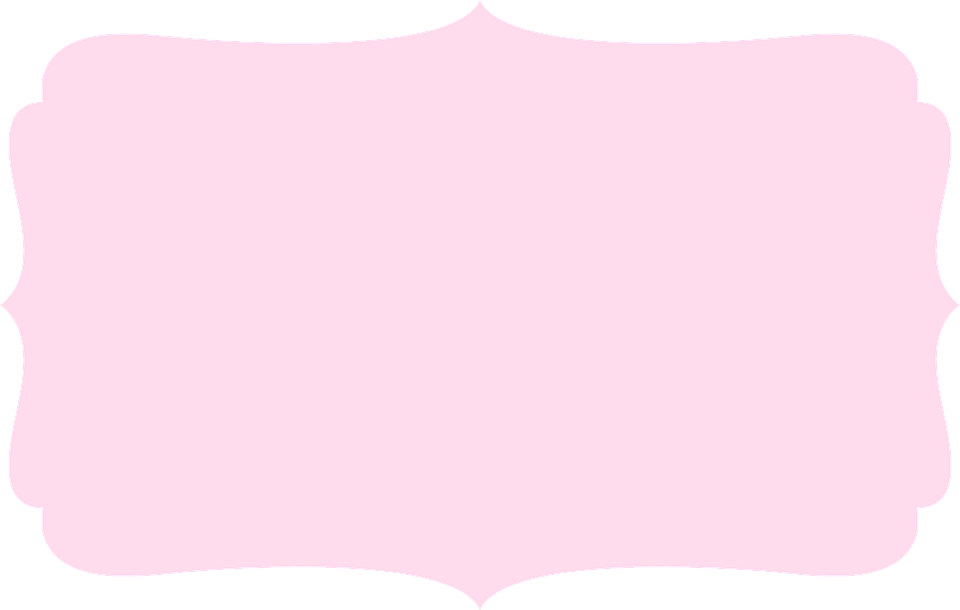 ระเบียบวาระที่ 2
รับรองรายงานการประชุม
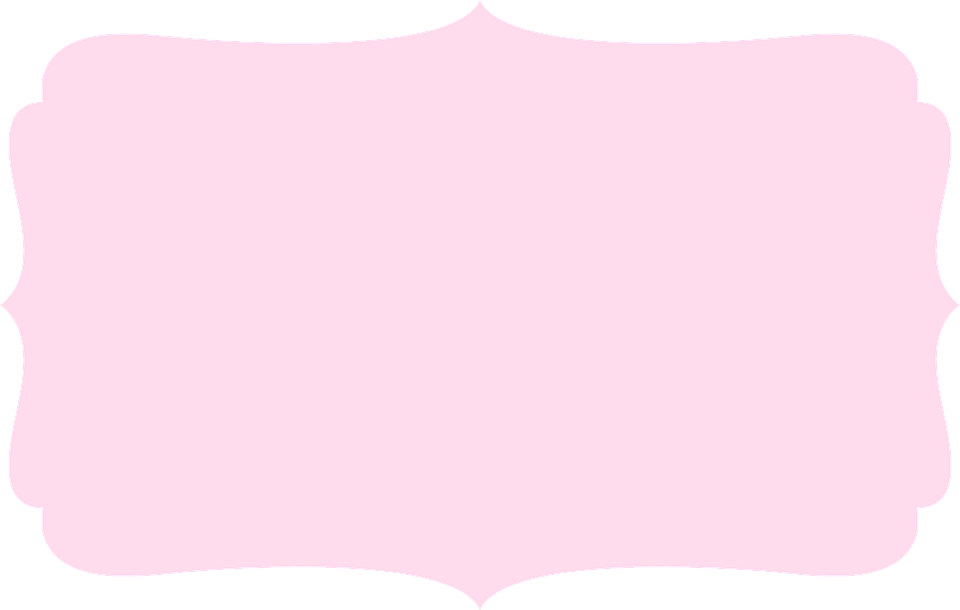 ระเบียบวาระที่ 3
เรื่องเสนอเพื่อทราบ
3.1 สถานการณ์ผู้ป่วยจิตเวช จังหวัดอ่างทอง(โรคซึมเศร้า โรคจิต ฆ่าตัวตาย)
      3.1.1 การเข้าถึงบริการผู้ป่วยโรคซึมเศร้า
ตารางที่ 1  ร้อยละผู้ป่วยโรคซึมเศร้าเข้าถึงบริการ (ไม่น้อยกว่าร้อยละ 43)
               แยกรายอำเภอ จังหวัดอ่างทอง ปีงบประมาณ 2560
แหล่งที่มา : โปรแกรมการเข้าถึงบริการโรคซึมเศร้า รพ.พระศรีมหาโพธิ์ ณ วันที่ 30 กันยายน 2560
แผนภูมิที่ 1 ร้อยละผู้ป่วยโรคซึมเศร้าเข้าถึงบริการ (ไม่น้อยกว่าร้อยละ 43)
               แยกรายอำเภอ จังหวัดอ่างทอง ปีงบประมาณ 2560
ค่าเป้าหมาย >ร้อยละ43
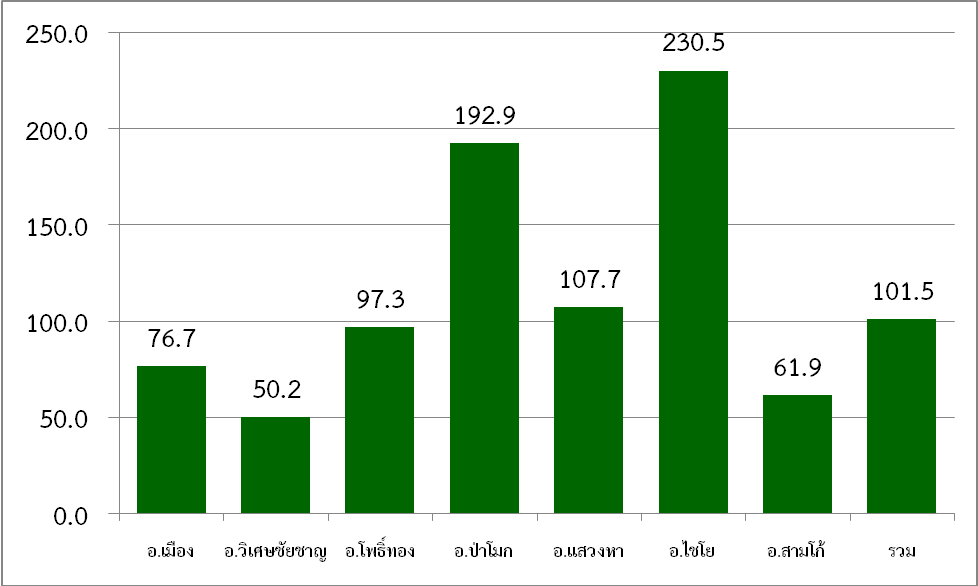 3.1.2 การเข้าถึงบริการผู้ป่วยโรคจิต
ตารางที่ 2  ร้อยละผู้ป่วยโรคจิตเข้าถึงบริการ (ไม่น้อยกว่าร้อยละ 65) 
              แยกรายอำเภอ จังหวัดอ่างทอง ปีงบประมาณ 2560
แหล่งที่มา :data center สสจ.อ่างทอง ณ วันที่ 30 กันยายน 2560
แผนภูมิที่ 2 ร้อยละผู้ป่วยโรคจิตเข้าถึงบริการ (ไม่น้อยกว่าร้อยละ 65)
         แยกรายอำเภอ จังหวัดอ่างทอง ปีงบประมาณ 2560
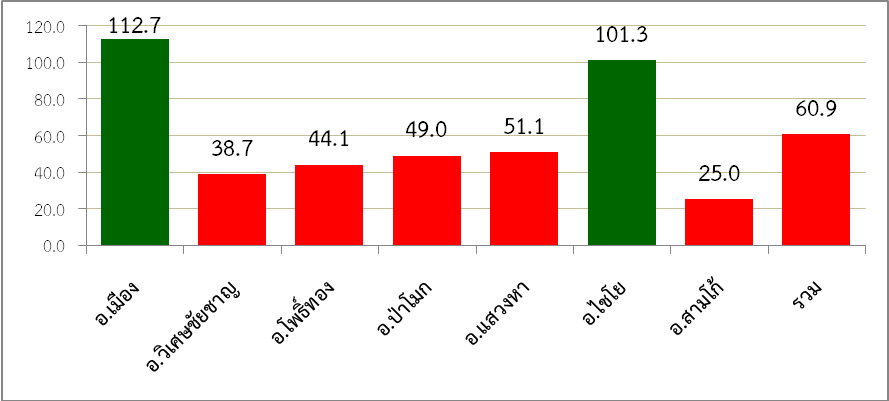 3.1.3 สถานการณ์การฆ่าตัวตายของคนจังหวัดอ่างทอง ปีงบประมาณ 2560
สาเหตุการฆ่าตัวตาย
ไม่ทราบสาเหตุที่ชัดเจน จำนวน 2 คน
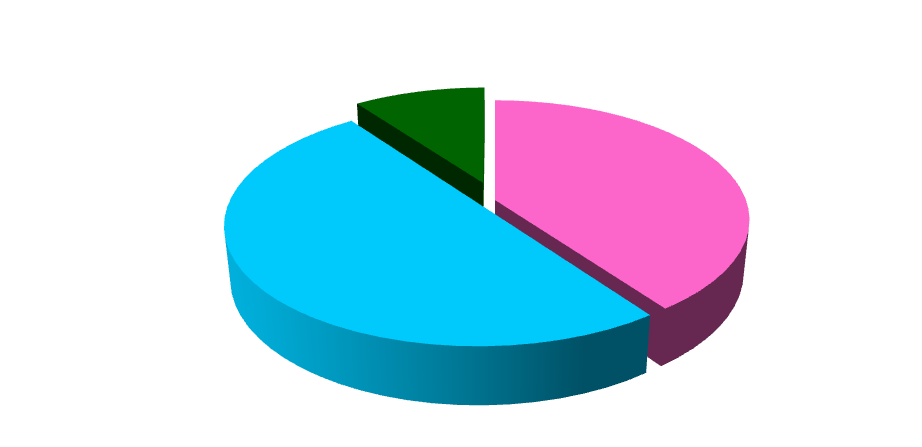 ร้อยละ 10
ปัญหาด้านสุขภาพ สุขภาพจิต ซึมเศร้า โรคเรื้อรัง 
จำนวน 10 คน
- โรคจิต / ซึมเศร้า 6 คน
- โรคเรื้อรัง DM/CA/HIV 3 คน
- ติดสุรา/ยาเสพติด 1 คน
ร้อยละ 40
ปัญหาความสัมพันธ์ของคน
ในครอบครัว/คใกล้ชิด 
จำนวน 8 คน 
 ปัญหาความน้อยใจ ถูกดุด่า
   ตำหนิ 3 คน
-  ทะเลาะกับคนใกล้ชิด 4 คน 
-  ผิดหวังความรัก หึงหวง  1 คน
ร้อยละ 50
- ฆ่าตัวตายสำเร็จ 0 ต่อ  
  แสนประชากร
- พยายามทำร้ายตนเอง
 จำนวน 16 คน
- ฆ่าตัวตายสำเร็จ 2.9
  ต่อแสนประชากร
- พยายามทำร้ายตนเอง
  จำนวน 37 คน
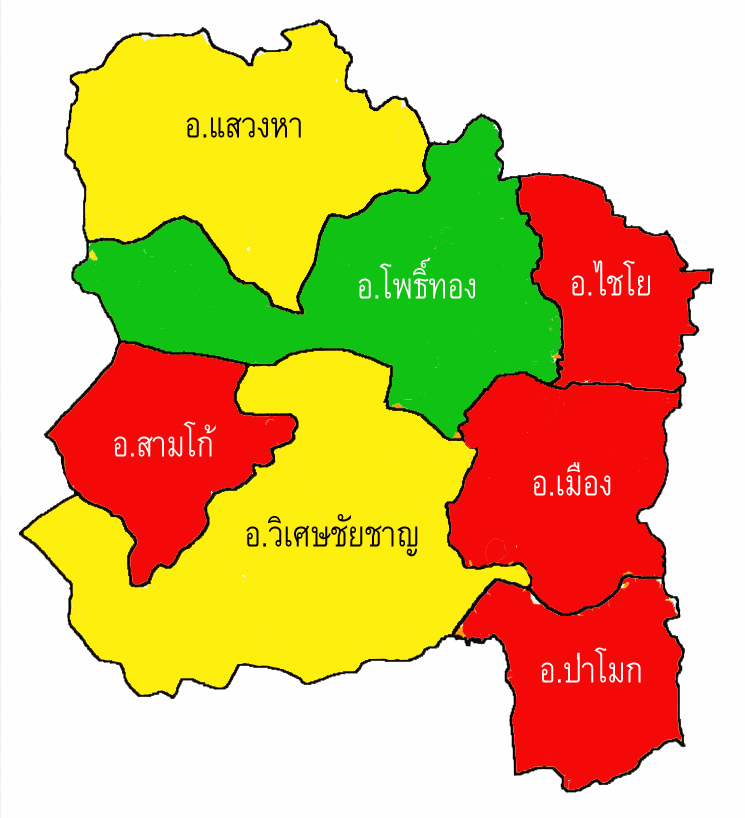 - ฆ่าตัวตายสำเร็จ 8.7 ต่อ  
  แสนประชากร
- พยายามทำร้ายตนเอง
 จำนวน 9 คน
- ฆ่าตัวตายสำเร็จ 15.7
  ต่อแสนประชากร
- พยายามทำร้ายตนเอง
  จำนวน 9 คน
- ฆ่าตัวตายสำเร็จ 10.7
  ต่อแสนประชากร
- พยายามทำร้ายตนเอง
  จำนวน 47 คน
- ฆ่าตัวตายสำเร็จ 3.0
  ต่อแสนประชากร
- พยายามทำร้ายตนเอง
  จำนวน 60 คน
- ฆ่าตัวตายสำเร็จ 20.9
  ต่อแสนประชากร
- พยายามทำร้ายตนเอง
  จำนวน 24 คน
อัตราการฆ่าตัวตายแยกรายอำเภอ
อัตราการฆ่าตัวตายสำเร็จต่อแสนประชากร  6.3
อัตราการฆ่าตัวตายสำเร็จต่อแสนประชากร  6.3
อัตราการฆ่าตัวตายสำเร็จต่อแสนประชากร = 0
ตารางที่ 3 อัตราการฆ่าตัวตายสำเร็จไม่เกิน 6.3 ต่อประชากรแสนคน 
 	        จังหวัดอ่างทอง ปีงบประมาณ 2560
ข้อมูลฆ่าตัวตายสำเร็จ
จากโปรแกรมจิตเวชขอนแก่น +
การสอบถามข้อมูลพื้นที่
ข้อมูลผู้พยายามทำร้ายตนเอง X60-X84
ดึงจาก HDC สสจ.อ่างทอง
แผนภูมิที่ 3 อัตราการฆ่าตัวตายสำเร็จไม่เกิน 6.3 ต่อประชากรแสนคน 
               จังหวัดอ่างทอง ปีงบประมาณ 2560
ค่าเป้าหมายไม่เกิน 6.3 ต่อ ปชก.แสนคน
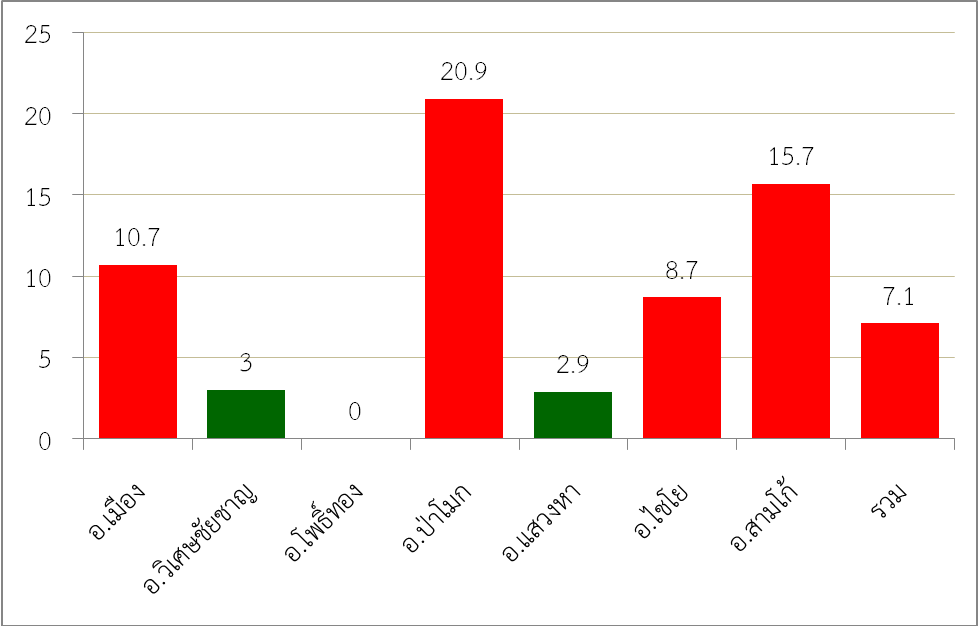 3.2 การทำบัตรเจ้าพนักงาน พรบ.สุขภาพจิต
กรมสุขภาพจิต ได้ดำเนินการขับเคลื่อนการบังคับใช้พระราชบัญญัติสุขภาพจิต พ.ศ.2551 ซึ่งบทบัญญัติสำคัญประการหนึ่งของพระราชบัญญัติสุขภาพจิต พ.ศ.2551  ได้กำหนดให้พนักงานเจ้าหน้าที่มีอำนาจในการเข้าไปนำบุคคลซึ่งมีพฤติการณ์อันน่าเชื่อว่ามีลักษณะที่มีภาวะอันตราย และจำเป็นต้องได้รับการบำบัดรักษาไปรับการบำบัดรักษาในสถานพยาบาลของรัฐ  และในการปฏิบัติหน้าที่ดังกล่าวพนักงานเจ้าหน้าที่ต้องแสดงบัตรประจำตัวต่อบุคคลที่เกี่ยวข้อง
สำนักงานสาธารณสุขจังหวัดอ่างทอง ขอความร่วมมือให้ผู้ปฏิบัติงานสุขภาพจิตที่ยังไม่มีบัตรประจำตัวพนักงานเจ้าหน้าที่ จัดทำบัตรประจำตัวพนักงานเจ้าหน้าที่ตามพระราชบัญญัติสุขภาพจิต พ.ศ.๒๕๕๑ โดยผู้ขอมีบัตรต้องดำรงตำแหน่งระดับปฏิบัติการขึ้นไป ทั้งนี้สามารถสมัครในเว็บไซต์ http://www.omhc.dmh.go.th/members และพิมพ์ใบคำขอมีบัตรฯจากหน้าเว็บไซด์นั้น พร้อมทั้งติดรูปถ่าย 1 รูปและแนบมาอีก 1 รูป เพื่อติดบัตรฯ (รวม 2 รูป) และรวบรวมเอกสารหลักฐาน พร้อมส่งแบบสรุปรายชื่อผู้ขอต่อ/ขอมีบัตรพนักงานเจ้าหน้าที่ ส่งให้สำนักงานสาธารณสุขจังหวัดอ่างทอง ภายในวันที่ 28 กุมภาพันธ์ 2561
จำนวนผู้จัดทำบัตร พรบ.สุขภาพจิต แยกรายอำเภอ (รายละเอียดตามภาคนวก 1)
3.3 นโยบายการดำเนินงานสุขภาพจิต ปีงบประมาณ 2561
     	ตัวชี้วัดที่สำคัญ

 	 ร้อยละผู้ป่วยโรคซึมเศร้าเข้าถึงบริการ (ค่าเป้าหมายร้อยละ 58)
 	 ร้อยละผู้ป่วยโรคจิตเภท (F20.0 – F 20.9) เข้าถึงบริการ 
                 (ค่าเป้าหมายร้อยละ 70)
 	 อัตราการฆ่าตัวตายสำเร็จไม่เกิน 6.3 ต่อแสนประชากร
 	 ร้อยละของผู้พยายามฆ่าตัวตายไม่กลับมาทำร้ายตัวเองซ้ำในระยะเวลา 1 ปี 
    	     (ค่าเป้าหมายร้อยละ 90)
 	 ร้อยละของผู้ป่วยโรคสมาธิสั้นเข้าถึงบริการ (ค่าเป้าหมายร้อยละ 9)
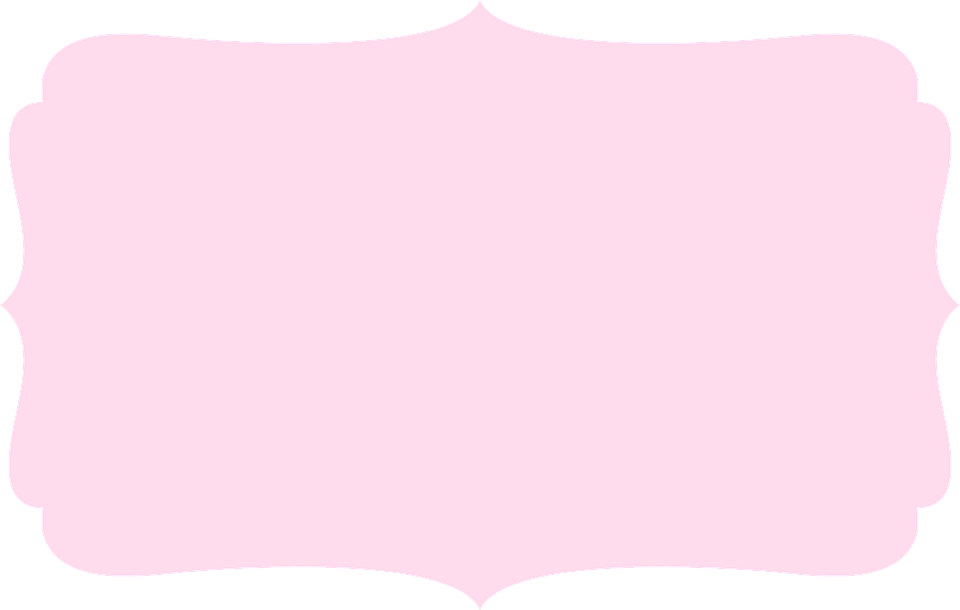 ระเบียบวาระที่ 4
เรื่องเพื่อพิจารณา
4.1 ระบบการเฝ้าระวังการฆ่าตัวตาย จ.อ่างทอง
 ปีงบประมาณ 2561 ให้ความสำคัญกับผู้พยายามฆ่าตัวตาย 
	 การรายงานการฆ่าตัวตายตามแบบรง.506s ขึ้นอยู่กับ
                 	ความสมัครใจของแต่ละจังหวัด
	 	ตัวชี้วัด Health Outcome 
                 	อัตราการฆ่าตัวตายสำเร็จไม่เกิน 6.3 ต่อแสนประชากร
	    	ตัวชี้วัด Service Outcome
	     	ร้อยละของผู้พยายามฆ่าตัวตายไม่กลับมาทำร้ายตัวเองซ้ำ
                	ในระยะเวลา 1 ปี (ร้อยละ 90)
ตัวชี้วัด  ร้อยละของผู้พยายามฆ่าตัวตายไม่กลับมาทำร้าย   
           ตัวเองซ้ำในระยะเวลา 1 ปี (ร้อยละ 90)
สูตรคำนวณ
ผู้พยายามฆ่าตัวตายไม่กลับมาทำร้ายตัวเองซ้ำในระยะเวลา 1 ปี X100
    ผู้พยายามฆ่าตัวตายที่เข้าถึงบริการ ปีงบประมาณ 2561
ผู้พยายามฆ่าตัวตายที่เข้าถึงบริการ หมายถึง คนที่ได้รับการวินิจฉัย 
X60 – X84 ซึ่งดูจาก HDC สสจ.
จากสถิติผู้พยายามทำร้ายตนเองมักทำร้ายตนเองซ้ำและสำเร็จ 20-30 % หากได้รับการวินิจฉัยเป็นการพยายามฆ่าตัวตายรหัส X60-X84 และได้รับการดูแลติดตามพิเศษ จะสามารถลดอัตราการฆ่าตัวตายสำเร็จได้
ทั้งนี้โรงพยาบาลทุกแห่งต้องจัดระบบการค้นหาคัดกรอง Case ที่มารับบริการแต่ละแผนกภายในโรงพยาบาล 
	เมื่อพบ Case พยายามทำร้ายตนเองมาให้ลงรหัสวินิจฉัย X๖๐ – X๘๔ ในระบบ HOSXp พร้อมทั้งติดตามเยี่ยมบ้าน จำนวน ๓ - ๕ ครั้ง (1 สัปดาห์, 1 เดือน, 3 เดือน, 6 เดือน และ 12 เดือน) เพื่อป้องกันการทำร้ายตนเองซ้ำ
การจัดเก็บข้อมูลการฆ่าตัวตายสำเร็จ
มติในที่ประชุม……………………………………………………
…………………………………………………………………………………
…………………………………………………………………………………
…………………………………………………………………………………
………………………………………………………………………………….
4.2  การบริหารจัดการงบประมาณจาก สปสช. การดูแลผู้ป่วยโรคจิต
                ที่มีภาวะอันตราย
 กลุ่มเป้าหมายคือผู้ป่วยโรคจิต สิทธิUC รหัสโรค F20 – 29 ที่มีปัญหา SMI – V
	 ปีงบประมาณ 2561 จังหวัดอ่างทองได้รับการจัดสรรงบประมาณการดำเนินการจัดบริการจิตเวชเรื้อรังในชุมชน จำนวน 33 ราย
	 กำหนดการจัดสรรเป้าหมายผู้ป่วย IP 50% ผู้ป่วย OP 50% ที่ป่วยเป็นโรคจิต (F20-29)
งบประมาณแบ่งจ่ายเป็น 2 ส่วน ดังนี้
1.งบสำหรับหน่วยบริการพี่เลี้ยง 
หมายถึง โรงพยาบาลจิตเวช หรือโรงพยาบาลที่มีจิตแพทย์  มีบทบาทหน้าที่ในการพัฒนาศักยภาพบุคลากรด้านวิชาการภายในจังหวัดในฐานะโรงพยาบาลแม่ข่าย ซึ่งหมายถึง โรงพยาบาลอ่างทอง จะได้รับการจัดสรรงบประมาณ 1,000 บาท   ต่อราย มีจำนวน 33 ราย เป็นเงิน 33,000 บาท
2.งบสำหรับหน่วยบริการประจำ 
หมายถึง โรงพยาบาลที่จัดบริการปฐมภูมิ มีบทบาทหน้าที่ ในการเยี่ยมติดตามผู้ป่วยจิตเภทเป้าหมายที่บ้านหรือในชุมชน ซึ่งหมายถึง โรงพยาบาลชุมชนทุกแห่ง จะได้รับการจัดสรรงบประมาณบริการติดตามเยี่ยม จำนวน 5,000 บาทต่อราย
โดยจัดสรรและจ่ายชดเชยบริการดังนี้
	งวดที่ 1 จัดสรรเมื่อได้รับข้อมูลจัดสรรเป้าหมายรายหน่วยบริการ คือ
- จ่ายหน่วยบริการพี่เลี้ยง 100% จำนวน 1,000บาทต่อราย
- จ่ายหน่วยบริการประจำ 50%จำนวน 2,500 บาทต่อราย
จัดสรรทันที่
เมื่อยืนยัน
 Case เป้าหมาย
งวดที่ 2 จ่ายเมื่อได้รับรายงานผลการดำเนินงาน คือ
- จ่ายหน่วยบริการประจำ 50% ที่เหลือ จำนวน 2,500 บาทต่อราย0
ทั้งนี้ กำหนดมีการควบคุมกำกับในการจัดสรรงบประมาณการจ่ายเงิน งวดที่ 2 โดยดูจากโปรแกรม caretransition ของโรงพยาบาลจิตเวชนครราชสีมาเท่านั้น และจะตรวจสอบการบันทึกข้อมูลการติดตามเยี่ยมครั้งสุดท้ายก่อนจ่ายเงินงวดที่ 2 ภายในวันที่ 15 สิงหาคม 2561 และกำหนดให้มีการนำเสนอผลการดำเนินงานในการติดตามดูแลผู้ป่วยจิตเวชเรื้อรัง/การใช้จ่ายงบประมาณของแต่ละโรงพยาบาลในช่วงปลายปีงบประมาณ
เป้าหมายการจัดสรรงบประมาณการติดตามดูแลผู้ป่วยจิตเวชเรื้อรังในชุมชน ปีงบประมาณ 2561
	1. โรงพยาบาลอ่างทอง 		จำนวน 5 ราย
	2. โรงพยาบาลวิเศษชัยชาญ	จำนวน 3  ราย
	3. โรงพยาบาลโพธิ์ทอง 		จำนวน 2 ราย
	4. โรงพยาบาลป่าโมก		จำนวน 5 ราย
	5. โรงพยาบาลแสวงหา 		จำนวน 5 ราย
	6. โรงพยาบาลไชโย  		จำนวน 10 ราย
	7. โรงพยาบาลสามโก้   		จำนวน 3 ราย
โดยสำนักงานสาธารณสุขจังหวัดอ่างทอง ขอความร่วมมือให้ผู้รับผิดชอบงานสุขภาพจิต ตรวจสอบผู้ป่วยโรคจิต รหัสโรค F20 – 29 พร้อมทั้งประเมินปัญหา SMI – V เพื่อยืนยันในการเข้าร่วมโครงการการติดตามดูแลจิตเวชเรื้อรังในชุมชน ทั้งนี้หากไม่พบผู้ป่วยอาศัยอยู่ในพื้นที่ สามารถค้นหาคัดกรองผู้ป่วยโรคจิต F20 – 29 ที่มีปัญหา SMI – V ในชุมชนตามจำนวนเป้าหมายที่ได้รับการจัดสรรงบประมาณ และส่งข้อมูลให้สำนักงานสาธารณสุขจังหวัดอ่างทอง ภายในวันที่ 9 ธันวาคม 2560
ปัญหาการดำเนินงานปีงบประมาณ 2560
1. การใช้งบประมาณโครงการของ สปสช.
มติในที่ประชุม…………………………………………………………
…………………………………………………………………………………
…………………………………………………………………………………
2. จังหวัดอ่างทอง เป็นจังหวัดเดียวในเขตสุขภาพที่ 4 ที่มีการบันทึก
ข้อมูลงโปรแกรม caretransition ต่ำที่สุด ซึ่งพบว่าอำเภอวิเศษชัยชาญ
และอำเภอสามโก้ขาดการบันทึกข้อมูล
มติในที่ประชุม…………………………………………………………
…………………………………………………………………………………
…………………………………………………………………………………
4.3 การดำเนินงานสุขภาพจิตผ่านคณะกรรมการพัฒนาคุณภาพชีวิต
     และระบบสุขภาพอำเภอ
ปีงบประมาณ 2561 กรมสุขภาพจิตกำหนดให้มีการขับเคลื่อนการดำเนินงานสุขภาพจิตผ่านคณะกรรมการพัฒนาคุณภาพชีวิตระดับอำเภอ (District Health Board : DHB, พชอ.) 
 	กำหนดออกเป็นกฎหมายบังคับให้ทุกอำเภอต้องมีการจัดตั้งคณะกรรมการพัฒนาคุณภาพชีวิตระดับอำเภอ ประกอบด้วยผู้แทนภาครัฐ ผู้แทนภาคเอกชน และผู้แทนภาคประชาชนในอำเภอ โดยมีนายอำเภอเป็นประธานกรรมการ สำนักงานสาธารณสุขอำเภอเป็นเลขานุการ มีอำนาจหน้าที่กำหนดแผนงานและยุทธศาสตร์ ในการพัฒนาคุณภาพชีวิตในอำเภอ และร่วมมือทุกฝ่ายดำเนินการให้เกิดการขับเคลื่อนตามแผนงานโดยบูรณาการและระดมทรัพยากรที่มีอยู่ ในอำเภอร่วมพัฒนาคุณภาพชีวิตของประชาชนตามสภาพปัญหาของแต่ละอำเภอ
ศูนย์สุขภาพจิตที่ 4 สนับสนุนงบประมาณเพื่อผลักดันให้มีการดูแลสุขภาพกายควบคู่กับการดูแลสุขภาพใจในระบบสุขภาพอำเภอ ให้เครือข่ายทุกเภอๆละ 10,000 บาท  (ใช้เป็นค่าใช้จ่ายในกิจกรรม : ค่าอาหารกลางวัน/ค่าอาหารว่าง/ค่าวิทยากร) เพื่อให้เกิดการขับเคลื่อนการเนินงานสุขภาพจิตผ่านคณะกรรมการพัฒนาคุณภาพชีวิตระดับอำเภอ
โดยประเมินผลโครงการจากแผนพัฒนาคุณภาพชีวิตระดับอำเภอ 
        และผลการประเมินความสุขและคุณภาพชีวิตในกลุ่มเป้าหมายก่อนและหลัง
        เข้าร่วมโครงการ ซึ่งต้องไม่น้อยกว่าร้อยละ 70 มีผลการประเมินความสุขหลังดำเนิน
        กิจกรรมอยู่ในระดับปกติหรือสูงกว่าคนทั่วไป 
       (ก่อนเข้าโครงการ : pre – test ช่วงเดือนธันวาคม 2560
       และหลังเข้าโครงการ : post – test ๓๑ พฤษภาคม ๒๕๖๑) 
  จำนวนผู้เข้าร่วมโครงการไม่น้อยกว่า 30 คนต่ออำเภอ 
 เขียนโครงการส่งศูนย์สุขภาพจิตที่ 4 ภายในวันที่ 15 ธันวาคม 2560 
 ดำเนินจัดกิจกรรมโครงการระหว่าง 20 ธันวาคม 2560 – 20 มกราคม 2561 
        พร้อมทั้งรวบรวมหลักฐานการเงินส่งให้ศูนย์สุขภาพจิต ภายใน 31 มกราคม 2561
ประเด็นการขับเคลื่อนการดำเนินงานผ่านกลไกคณะกรรมการพัฒนาคุณภาพชีวิตระดับอำเภอ จังหวัดอ่างทอง มีดังนี้
 	 	1. อำเภอเมือง 	ประเด็น การอบรมผู้ปกครองเด็กที่มีปัญหา 4 กลุ่มโรคหลัก
				ในวัยเรียน
 	 	2. อำเภอโพธิ์ทอง 	ประเด็น ลดปัญหาการตั้งครรภ์ซ้ำในแม่วัยรุ่น 
                             		กิจกรรม อบรมการ Motivation แม่วัยรุ่นในการฝังยาคุม
 	 	3. อำเภอป่าโมก 	ประเด็น การเฝ้าระวังปัญหาการฆ่าตัวตาย 
                             		กิจกรรม อบรมให้ความรู้ อสม.เกี่ยวกับสถานการณ์
 		    		การฆ่าตัวตาย การค้นหาคัดกรอง 7 กลุ่มเสี่ยง 
				พรบ.สุขภาพจิต บทบาท อสม.
	 	4. อำเภอแสวงหา	ประเด็น การเฝ้าระวังปัญหาพัฒนาการล่าช้า 
                             		กิจกรรม อบรมให้ความรู้ผู้ดูแลเด็กปฐมวัย
 	 	5. อำเภอสามโก้  	ประเด็น การเฝ้าระวังปัญหาการฆ่าตัวตาย
                             		กิจกรรม จัดอบรมให้ความรู้แกนนำในชุมชน / คัดกรอง2Q / 
   				หลักการ 3 ส.
ทั้งนี้ศูนย์สุขภาพจิตที่ 4 กำหนดติดตามประเมินผลการดำเนินงานดังกล่าว โดยจัดเวทีแลกเปลี่ยนเรียนรู้ ให้มีการนำเสนอผลการดำเนินงานของแต่ละอำเภอในช่วงเดือนมีนาคม/พฤษภาคม 2561
การเขียนโครงการ เพื่อส่งให้ศูนย์สุขภาพจิตที่ 4
มติในที่ประชุม……………………………………………………………
………………………………………………………………………………….…
………………………………………………………………………………….…
4.4  การดำเนินงานวิกฤติสุขภาพจิต MCATT
สสจ.อ่างทองจะได้ทบทวนคำสั่งแต่งตั้งคณะกรรมการทีมช่วยเหลือเยียวยาจิตใจ
ผู้ประสบภาวะวิกฤต (MCATT) ระดับอำเภอ และขอความร่วมมือเครือข่ายสุขภาพอำเภอ
ทุกแห่ง ส่งรายชื่อคณะทำงานทีม MCATT ระดับอำเภอ ให้สำนักงานสาธารณสุขจังหวัด
อ่างทอง ภายในวันที่ 20 พฤศจิกายน 2560 เพื่อจะได้ดำเนินการทบทวนคำสั่งแต่งตั้ง
ระดับจังหวัดต่อไป
4.5 การดำเนินงาน OSCC
สำนักงานปลัดกระทรวงสาธารณสุข สนับสนุนงบประมาณให้แก่ สำนักงานสาธารณสุขจังหวัดทุกจังหวัด เพื่อคัดเลือกบุคลากรผู้ปฏิบัติงานศูนย์พึ่งได้ในโรงพยาบาลชุมชน จังหวัดละ 2 คน เข้าร่วมอบรม “หลักสูตรการปรึกษาเพื่อฟื้นฟูอำนาจและศักยภาพแนวสตรีนิยม” โดยมุ่งหวังที่จะส่งเสริมศักยภาพให้คนทำงานด้านนี้มีองค์ความรู้แนวทางการทำงานและทักษะแนวใหม่เพื่อฟื้นฟูอำนาจและศักยภาพ และเยียวยาผู้ประสบความรุนแรง โดยผนวกวิธีการดูแลสุขภาพ วิธีการลดความเครียด และภาวะหมดไฟของคนทำงาน รวมอยู่ในหลักสูตรนี้ด้วย 
 	โดยมีการอบรม 7 รุ่นๆละ 7 วัน ซึ่งมีค่าใช้จ่ายคนละ 13,000 บาท โดยกำหนดผู้เข้าอบรมจำนวนรุ่นละ 22-24 คน  โดยจัดอบรมที่ศูนย์ผู้หญิงเพื่อสันติภาพและความรุนแรง(ศูนย์บ้านดิน) บ้านใหม่ ตำบลสันโป่ง อำเภอแม่ริน จังหวัดเชียงใหม่
กำหนดการอบรม“หลักสูตรการปรึกษาเพื่อฟื้นฟูอำนาจและศักยภาพแนวสตรีนิยม”
	รุ่นที่ 1	4 -10 	กุมภาพันธ์ 2561
	รุ่นที่ 2	11 -17 	มีนาคม 2561
	รุ่นที่ 3	3 – 9  	มิถุนายน 2561
	รุ่นที่ 4	20 -26 	มิถุนายน 2561
	รุ่นที่ 5	24 -30 	กรกฎาคม 2561
	รุ่นที่ 6	10 -16  สิงหาคม  2561
	รุ่นที่ 7	25 -31 	สิงหาคม 2561
การเข้าอบรม“หลักสูตรการปรึกษาเพื่อฟื้นฟูอำนาจและศักยภาพแนวสตรีนิยม”

		ปีงบประมาณ 2560 		1.รพ.ป่าโมก
							2.รพ.โพธิ์ทอง	
		
		ปีงบประมาณ 2561 		1.รพ.............................................................
							2.รพ...........................................................	
		
		ปีงบประมาณ 2562 		1.รพ.............................................................
							2.รพ...........................................................
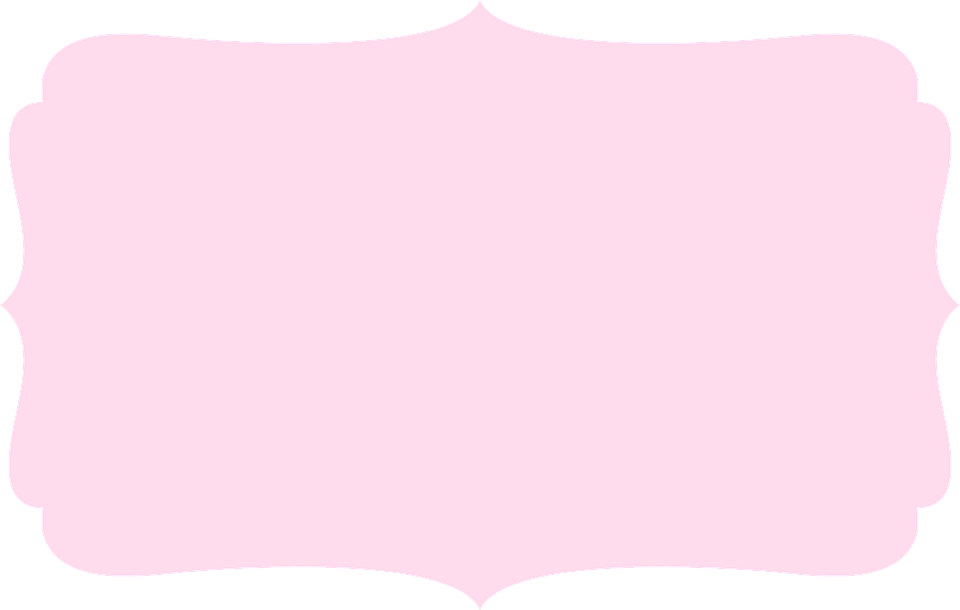 ระเบียบวาระที่ 5
เรื่องอื่นๆ